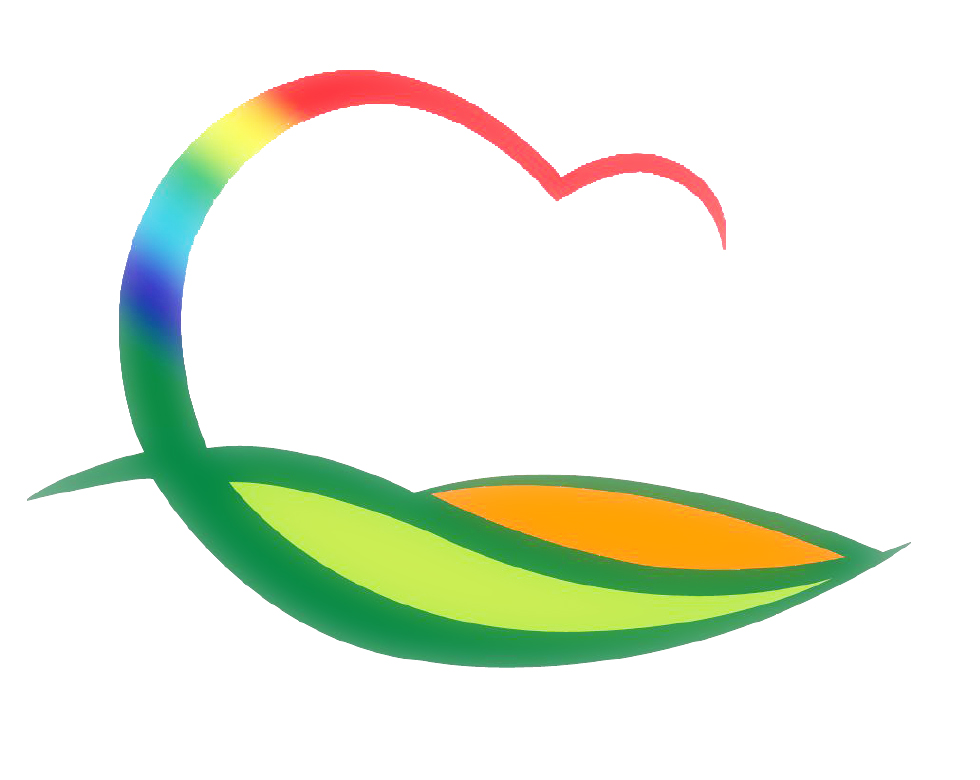 가 족 행 복 과
5-1.  2020년 상반기 결혼중개업체 지도 ‧ 점검
5. 20.(수) ~5. 29.(금) / 3개소(국내1, 국제2) 
결혼중개업 준수사항 등 전반
5-2.  드림스타트 가구 방역서비스 프로그램 운영
5. 18.(월) ~5. 24(일) / 아동통합사례관리 42가구   
코로나 예방 및 해충방지 방역 서비스 지원
5-3. 학생 가정, 농산물 꾸러미 지원사업 
5. 19.(화)~22.(금)  / 관내 유,초,중,고등학생 (3,761명)
농산물 꾸러미 배송(유치원:3만원 / 초,중,고:5만원)
5-4. 제13기 향부숙 교육
5. 22.(금) 14:00 / 레인보우영동연수원 /106명
입숙식 및 특강 등
  ※ 부군수님 하실 일 : 축사
5-5. 코로나19 대응 유흥시설 집합금지명령 위반여부 점검
5. 18.(월) ~ 24.(일) / 관내 유흥주점, 콜라텍 등 32개소
식품안전팀장 외 3명 (필요 시 경찰서 협조요청)
5.11.(월)18:00 ~ 5.24.(일) 24:00까지 집합금지 명령 이행여부